In the Mathematics and Numeracy AoLE we have specific principles of progression,  based on the development of five interdependent proficiencies.
Understanding of concepts and ideas and explaining how they connect and relate across the Area
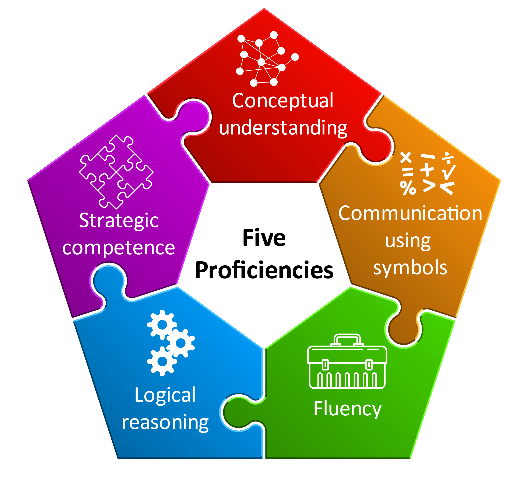 Understanding and using the conventions of symbols to communicate meaning
Building a range of strategies to solve and pose problems
Facts, techniques and relationships are firmly established so that they are usable and memorable
Understanding relationships between and within concepts to be able to justify and give proof
[Speaker Notes: Some people find it useful to explain each proficiency in a few words.  You may find it helpful to create your own summary with your cluster to help you in developing your shared understanding of progression.

Conceptual understanding might be summarised as learners knowing and understanding why the maths works so that they are able to explain, connect and apply their thinking across the Area and indeed across the curriculum and in their everyday lives. As the image for conceptual understanding shows, learning builds and connects and mathematics is seen as one integrated whole.  More simply put … YOU KNOW WHY YOU GOT THE ANSWER YOU GOT  - YOU DON’T NEED TO MEMORISE OR RELY ON A FORMULA.

Strategic competence can be described as learners making progress in developing a wider range of strategies to be able to formulate and solve  problems. 

Progress in Logical reasoning means that learners can justify and prove their solutions to the problems they have solved. Reasoning is what doing maths is all about. And when we give learners time to reason, they will develop a positive disposition towards mathematics.   

Fluency is about being able to recall, from memory with flexibility, three things - facts, techniques and relationships so that they can be used and applied whenever they are needed.

And Communication using symbols – well mathematics uses a symbol system and we need to teach this -  learners will progress in the way they communicate using an increasing range of symbols and as they understand the conventions of the symbols they are using.]
Communicating using symbols

Understanding that symbols
are abstract representations
choose and use notation and an increasing range of symbols correctly

express relationships concisely, in forms that are universally understood

Include appropriate units of measurement
2
9
˚C
π
+
÷
=
x
-
ml
g
Fluency

Fluency is the recall and use of
facts, relationships and methods.
recall facts, relationships and methods





know how and when it’s appropriate to use them  flexibly, efficiently and accurately
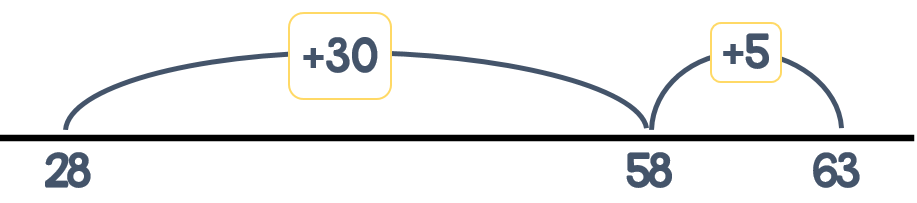 number bonds
times tables
Properties of shape
converting units
Full turn = 360˚
formulae
add 9   +10,-1

divide 20  ÷10, ÷2

½ = 0.5 = 50%

inverse
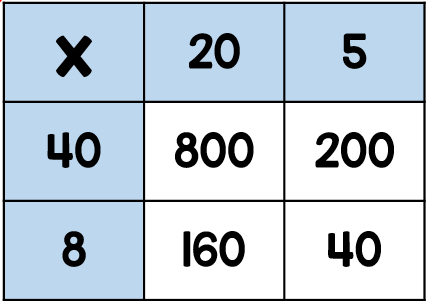 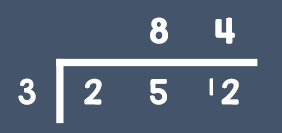 efficiently
flexibly
accurately
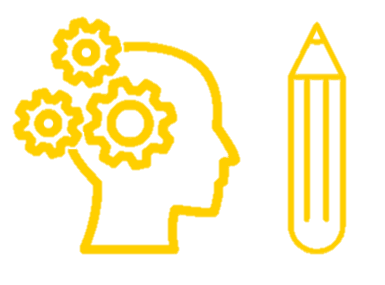 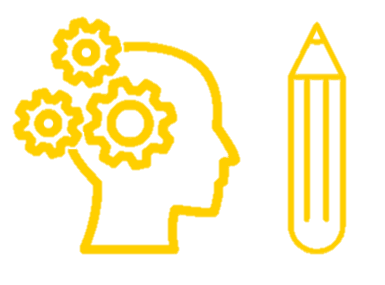 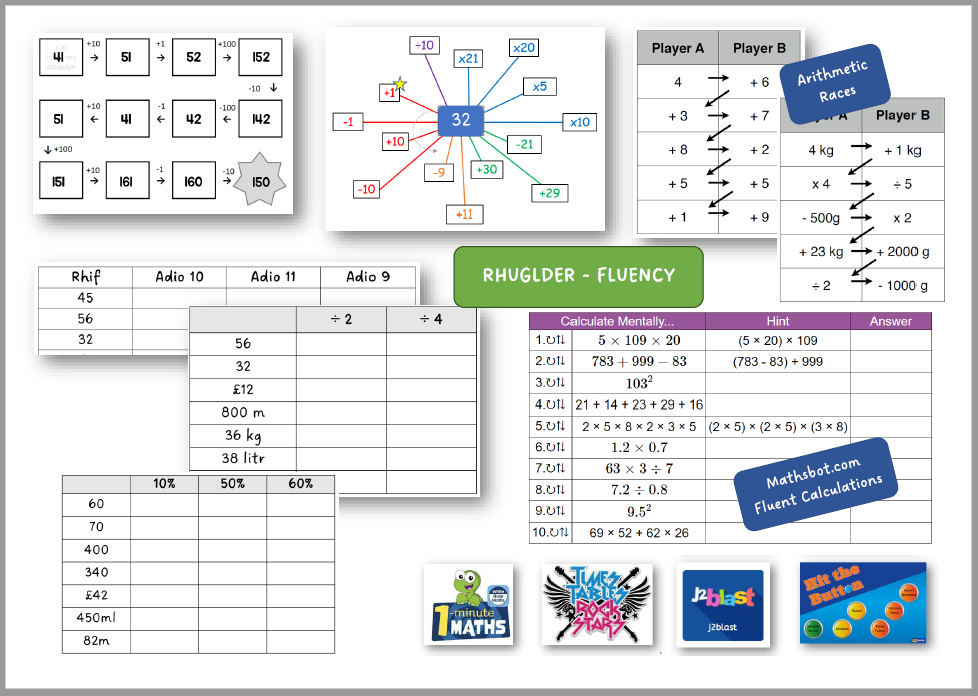 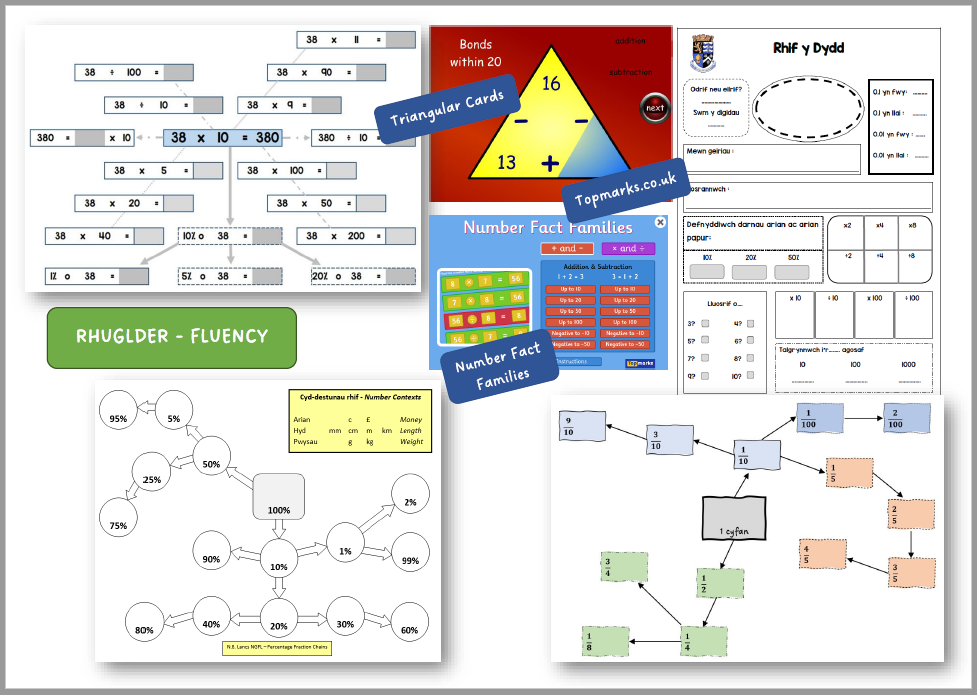 Strategic competence

Identify and carry out what is
required to solve a problem
identify what’s required to solve a problem
       e.g. operation (+, -, x, ÷), the series of steps and methods

apply the mathematics required to solve the problem
Problems in context and real life situations
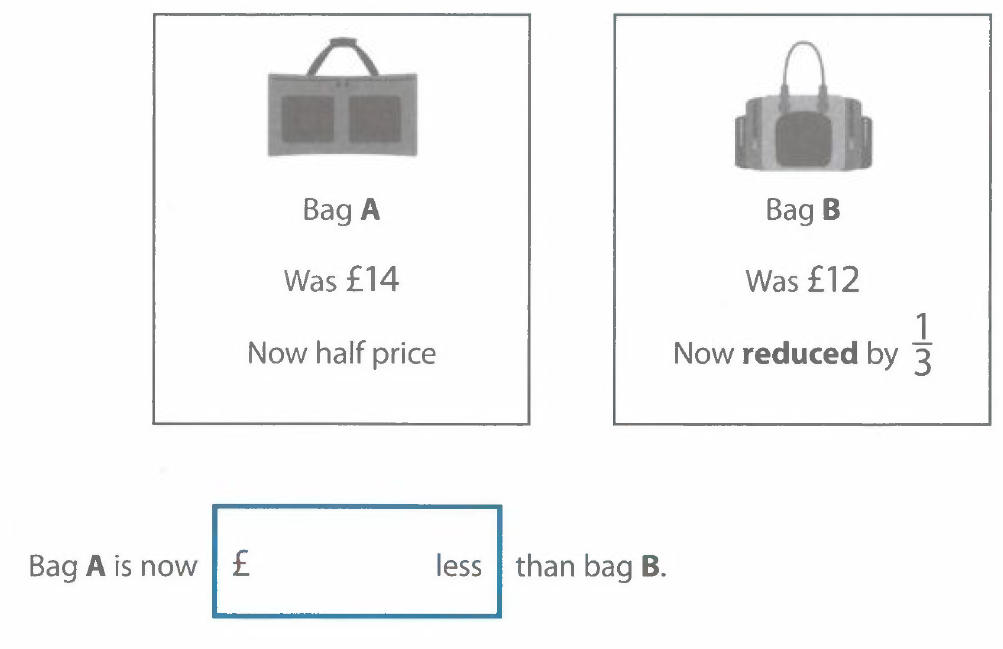 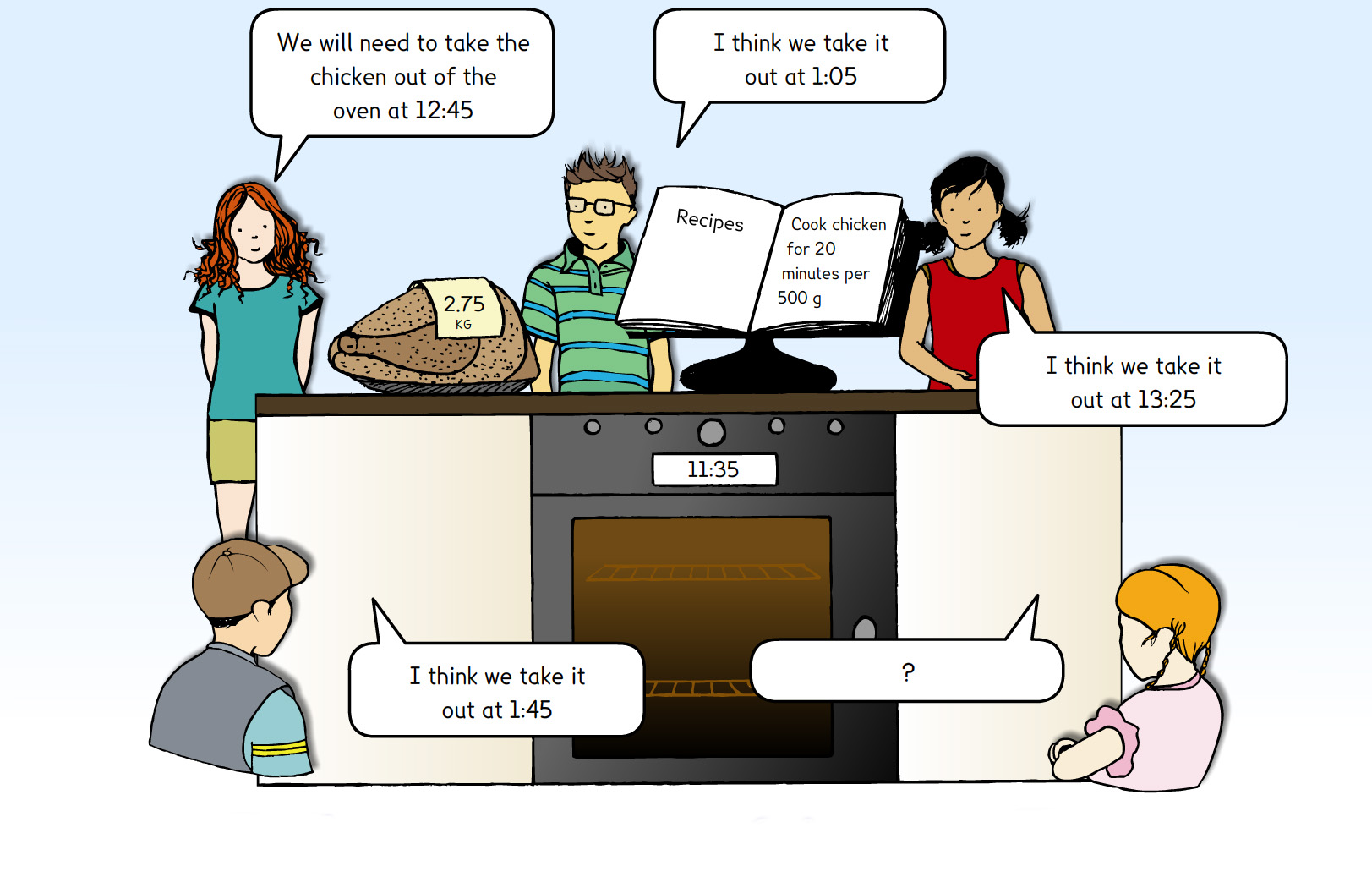 Logical reasoning

Explain, justify, prove and check
explain ideas and decisions
justify and proving by giving reasons, convincing or showing others
checking results or solutions
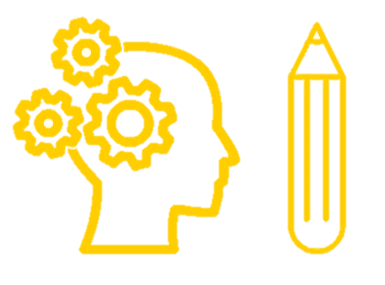 Which ones do not represent 1.3?
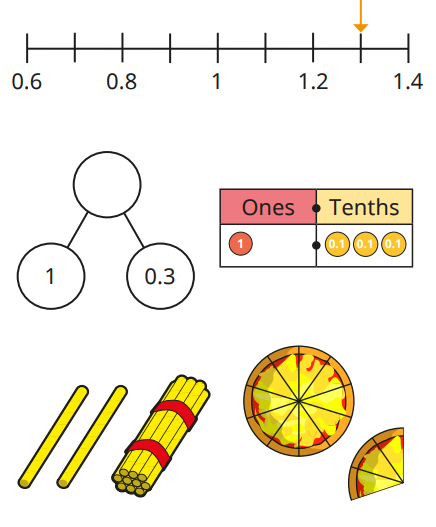 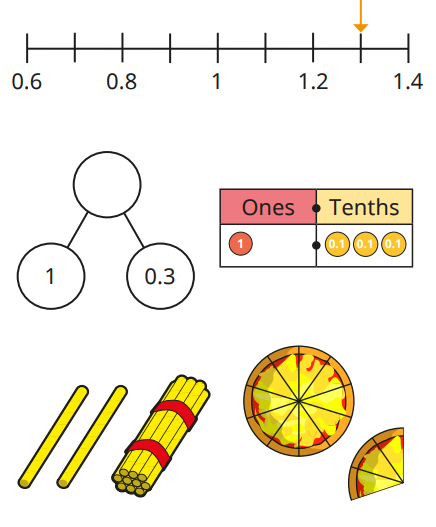 1.3
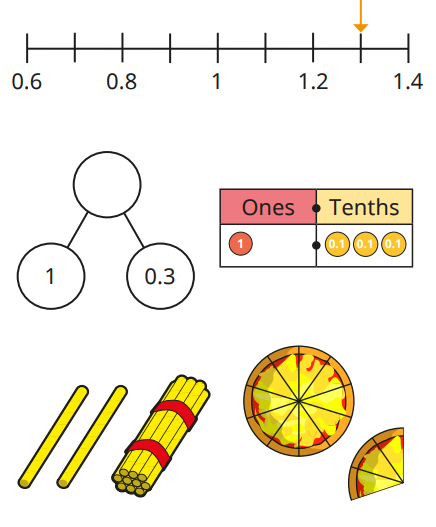 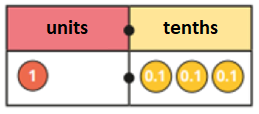 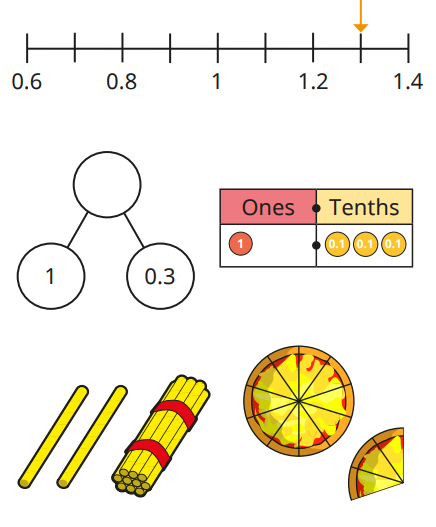 thirteen
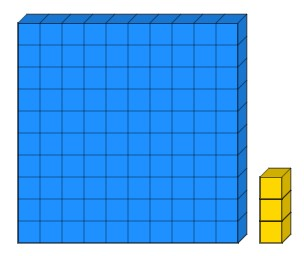 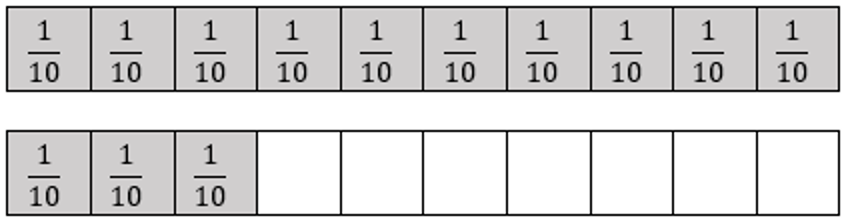 Bob tro, weithiau, byth?
Always, sometimes, never
Wrth gyfri fesul 4, rydych yn glanio ar luosrifau o ddeg.
When counting in 4s, you land on multiples of ten.
Mae rhif 2-ddigid + rhif 2-ddigid yn rhoi ateb sy’n rif 3-digid
A 2-digit number + 2-digit number gives an answer which is a 3-digit number
Conceptual understanding

   Deepen and extend understanding of 
mathematical concepts and connections
explain mathematical concepts e.g. in words, using a diagram / resources / examples or non-examples
represent a concept in different ways
    i.e. concrete / pictorial / abstract, e.g. 3 x 4 = 12




make connections to other concepts / ideas within mathematics

transfer and use concepts in new contexts
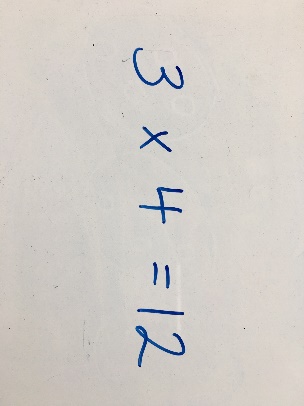 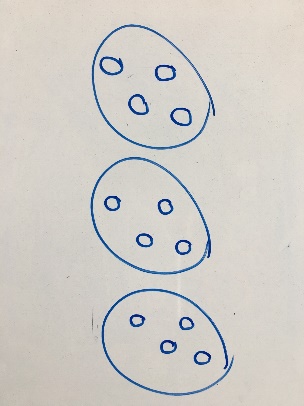 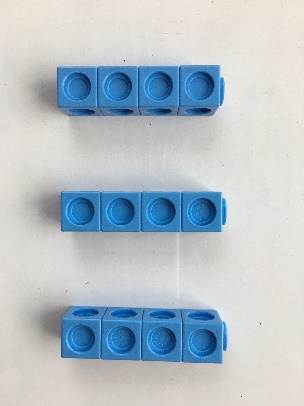 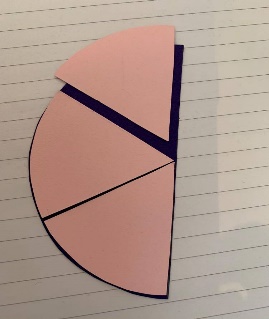 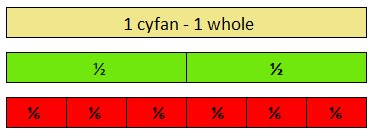 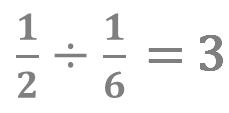 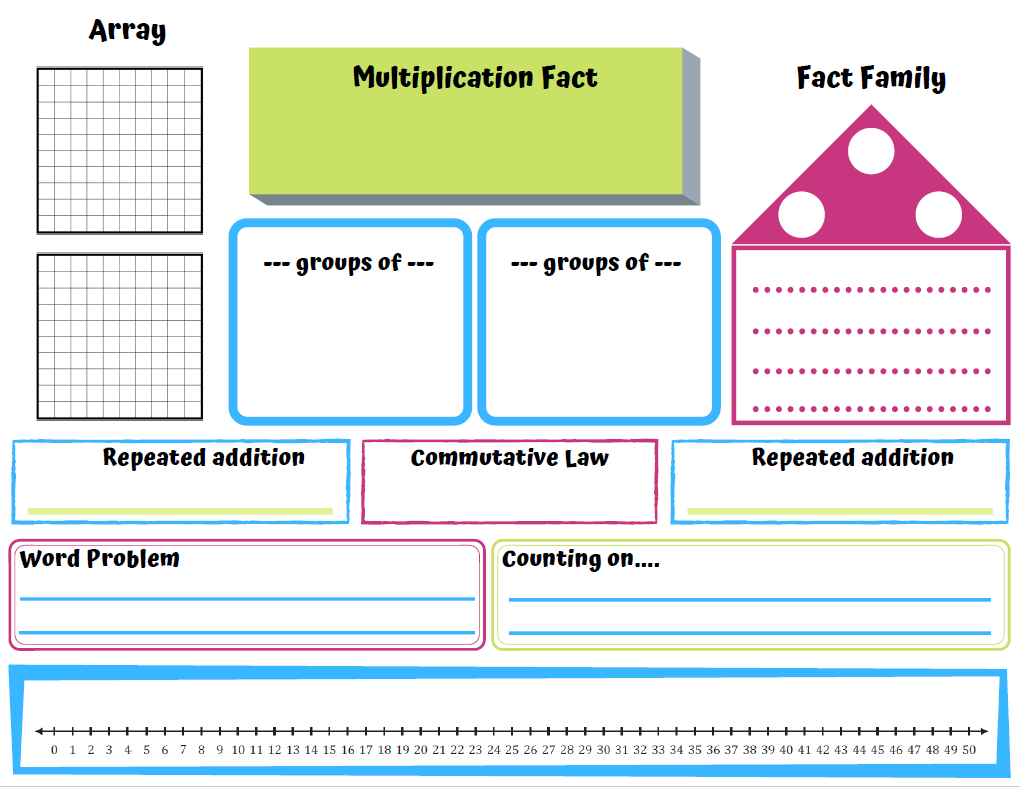 6 x 3
18
6
3
3
6
6
3
3  x  6  =  18
6  x  3  =  18
18  ÷  6  =  3
18  ÷  3  =  6
3 x 6
3 + 3 + 3 + 3 + 3 + 3
6 + 6 + 6
3,  6,  9,  12,  15,  18
Megan compares the height of two trees. 
One measures 6m and the other three times taller. What is the height of the second tree?
6,  12,  18
Topic Planning through the 5 proficiencies
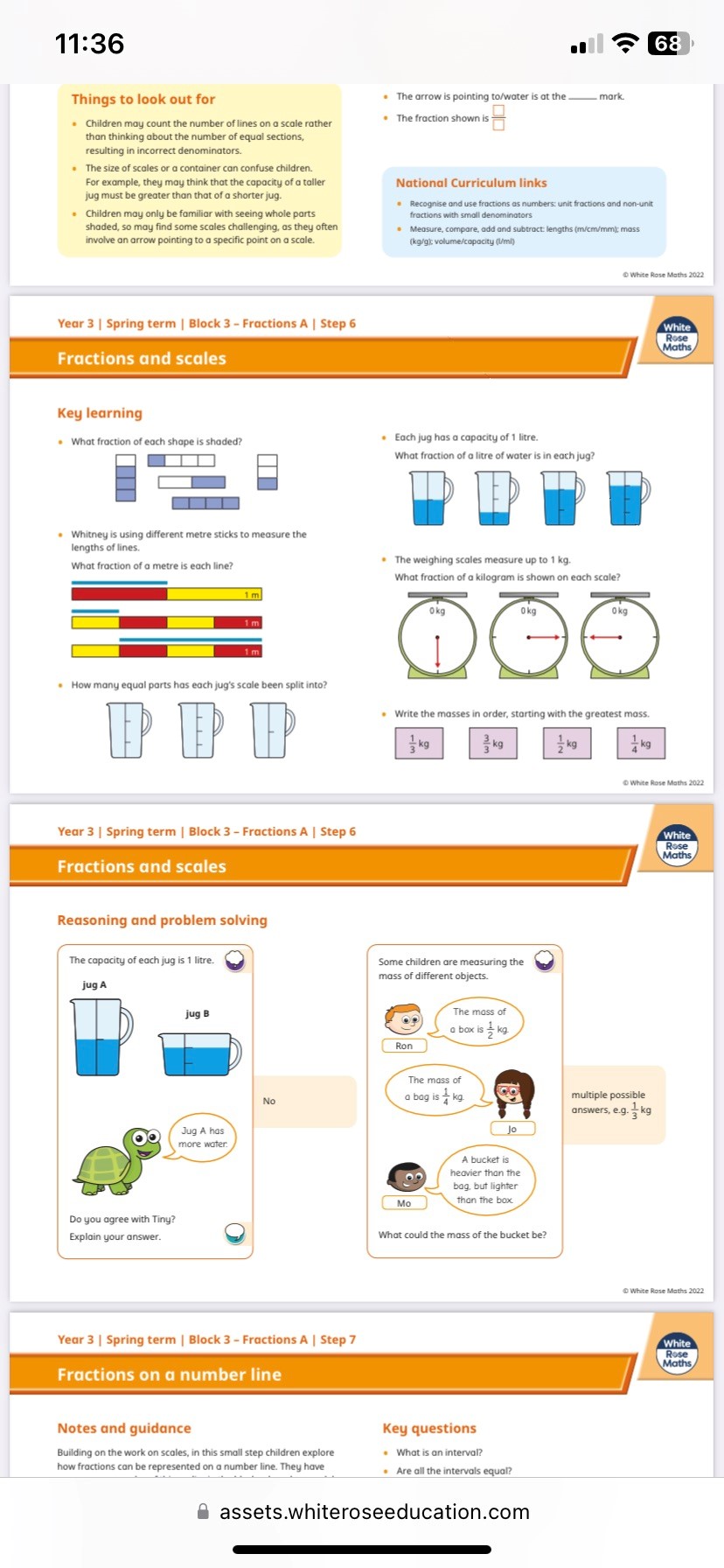 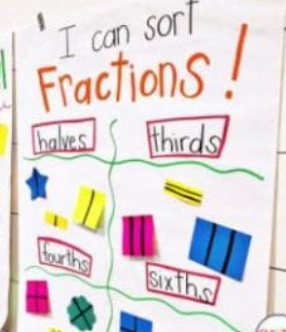 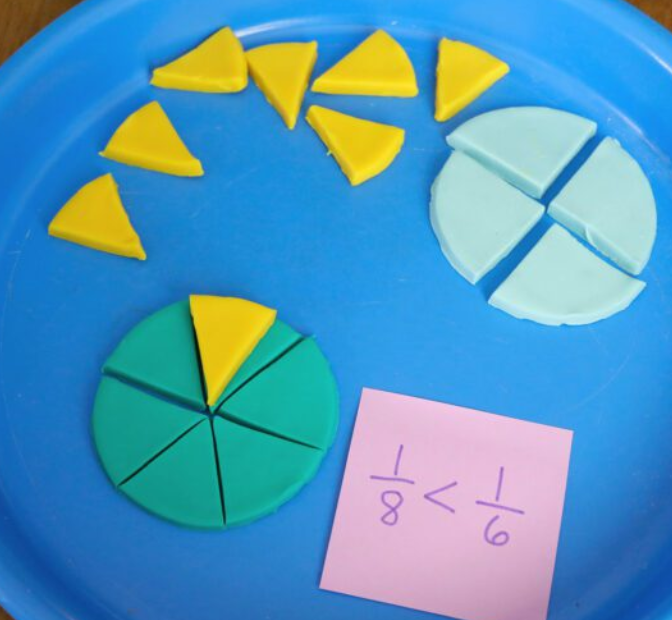 Representing fractions
White Rose Year 3
Fractions A and B
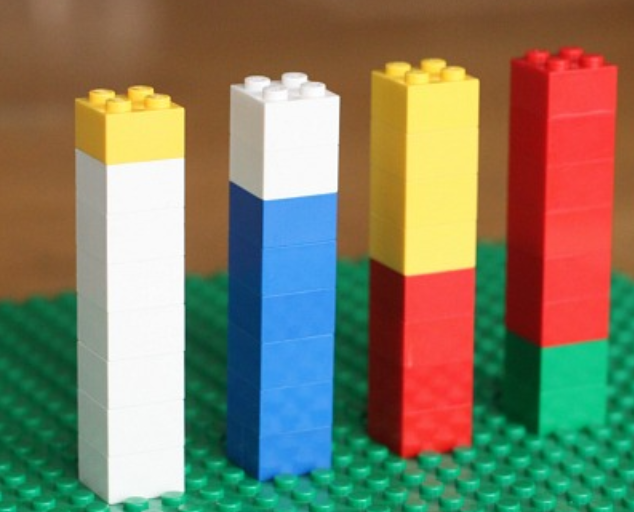 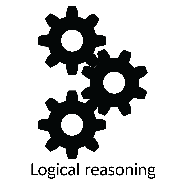 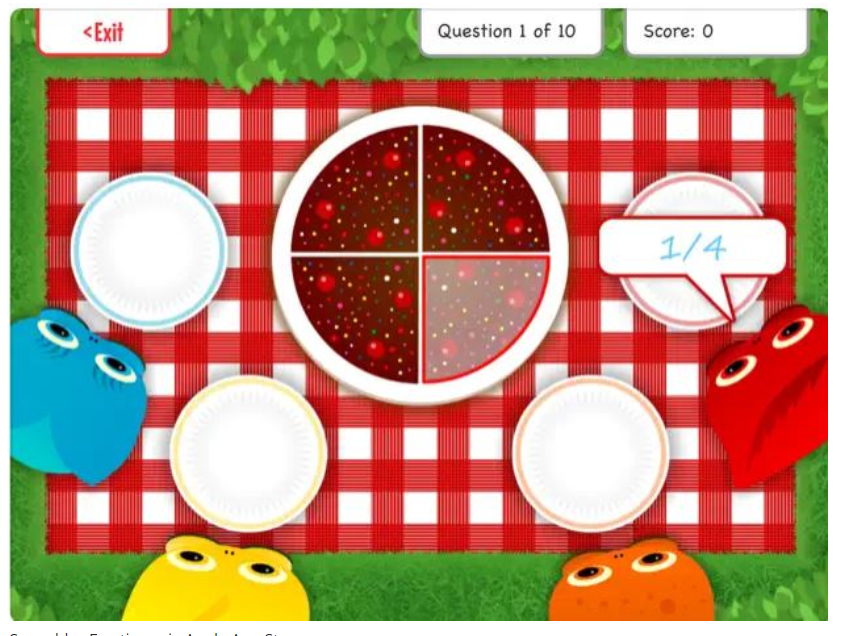 https://www.weareteachers.com/make-teaching-fractions-easier/
Comparing fractions
Finding fractions of an amount
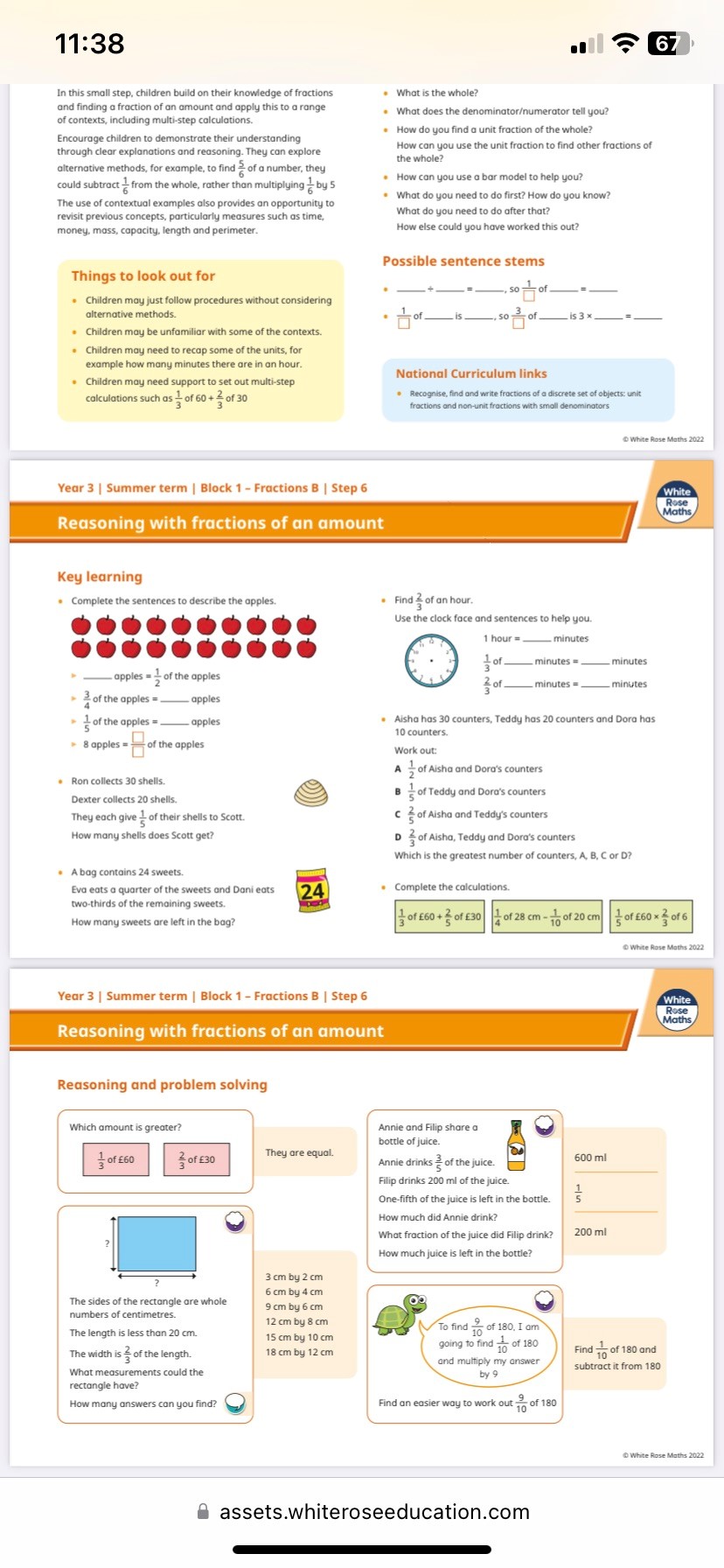 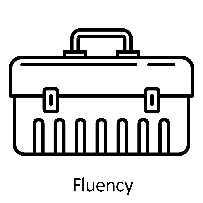 Fractions of amounts
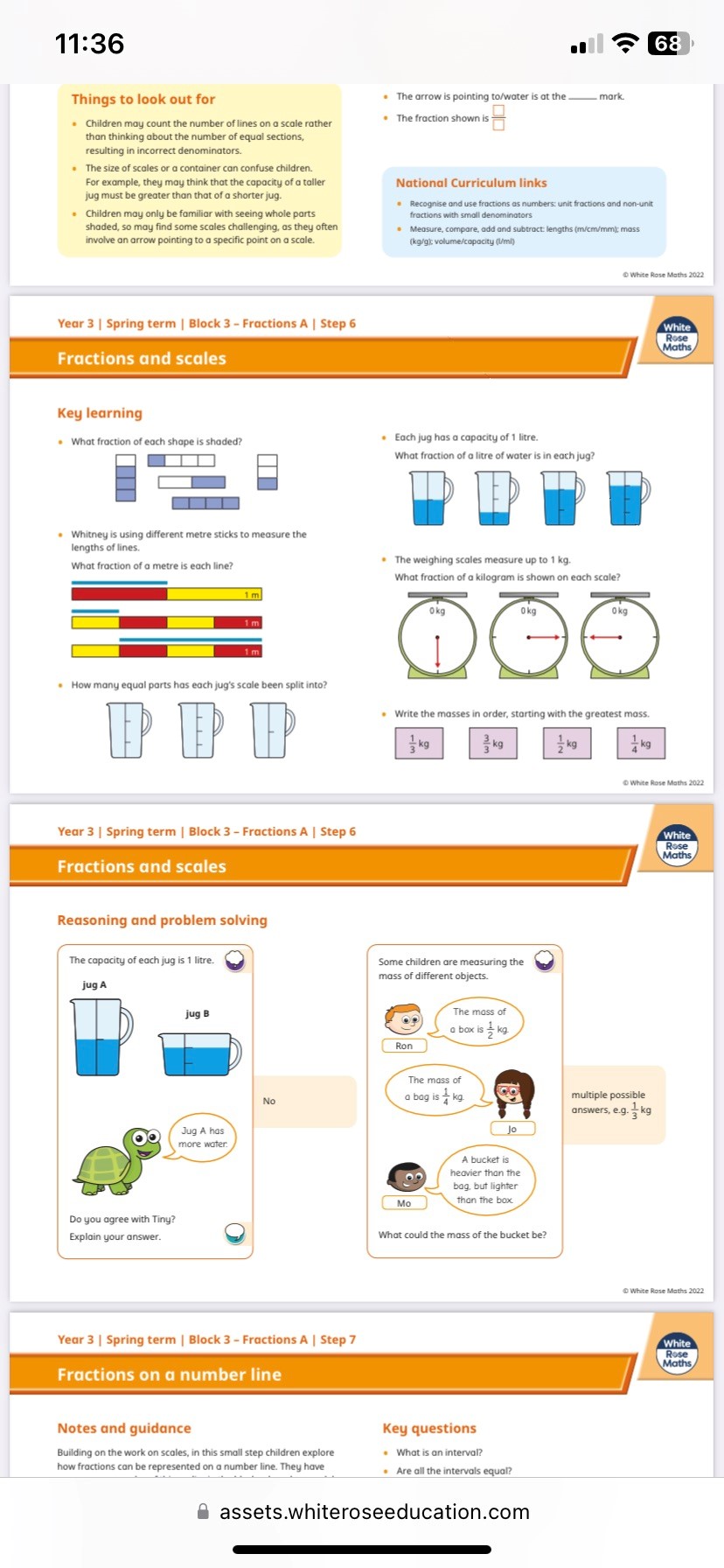 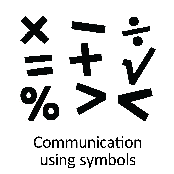 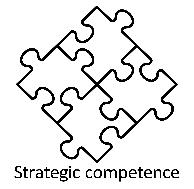 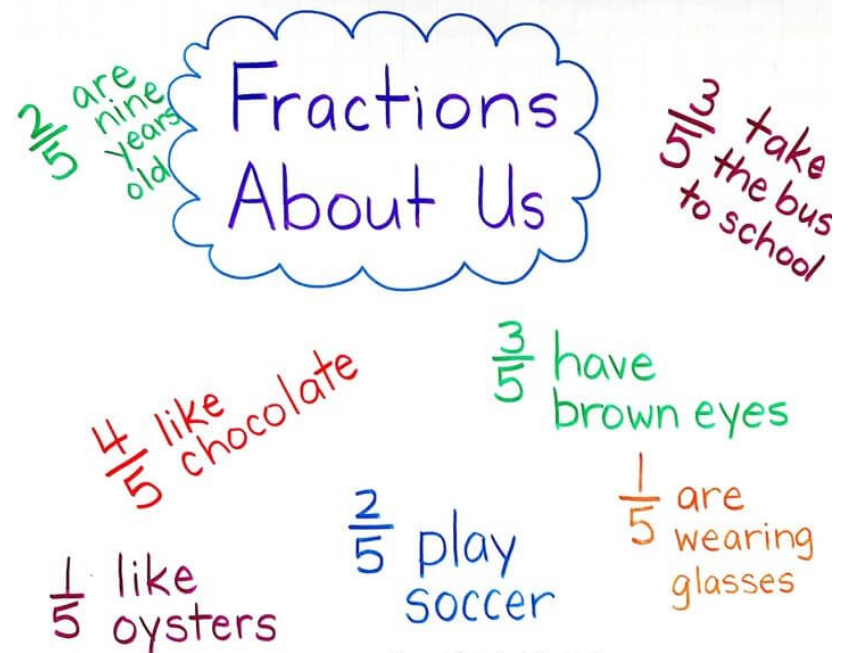 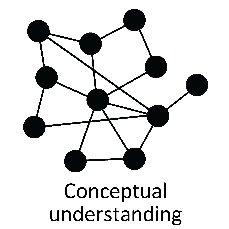 Within a real life context, time, scale, environment
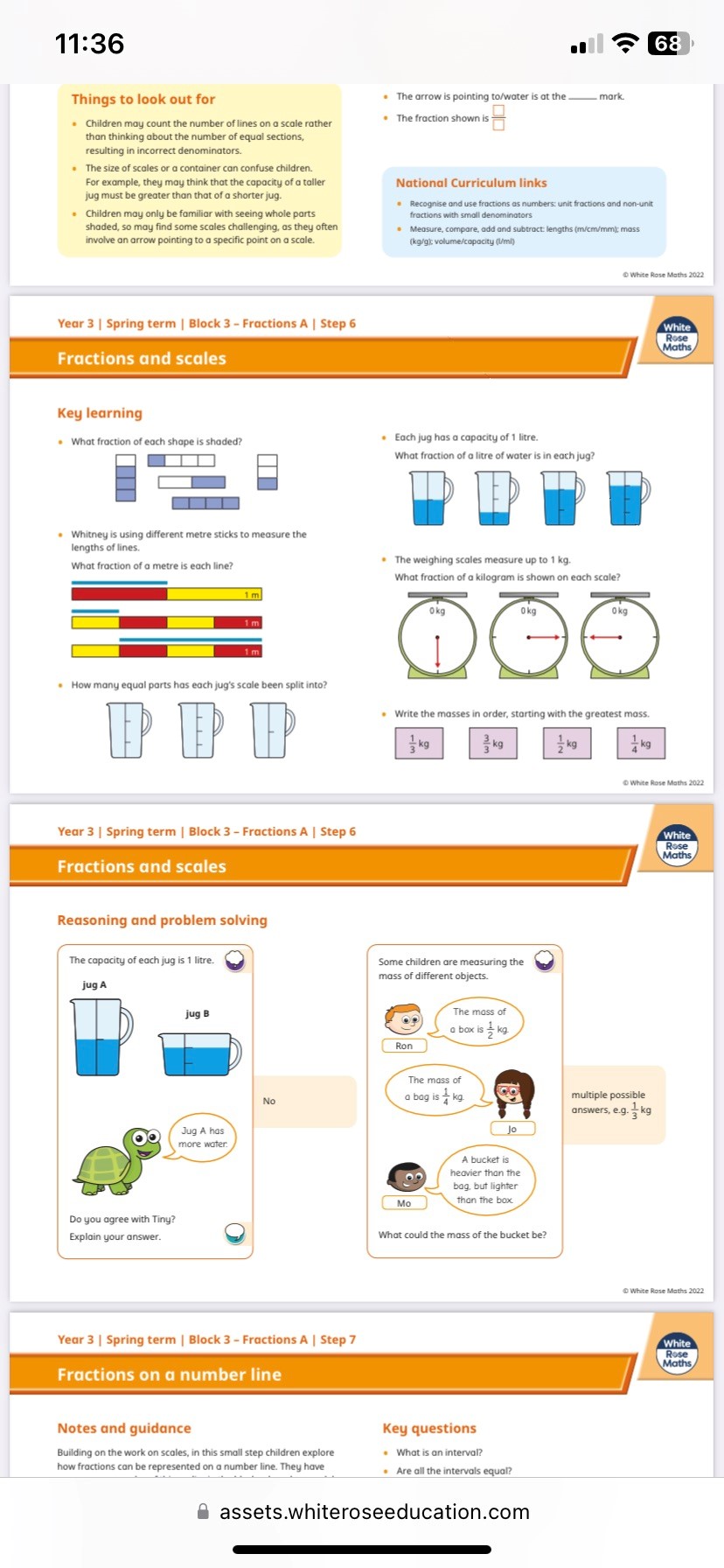 Vinculum as a divisor
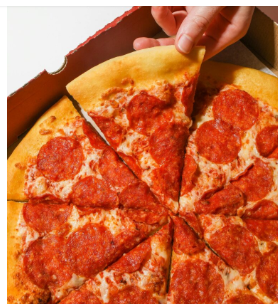 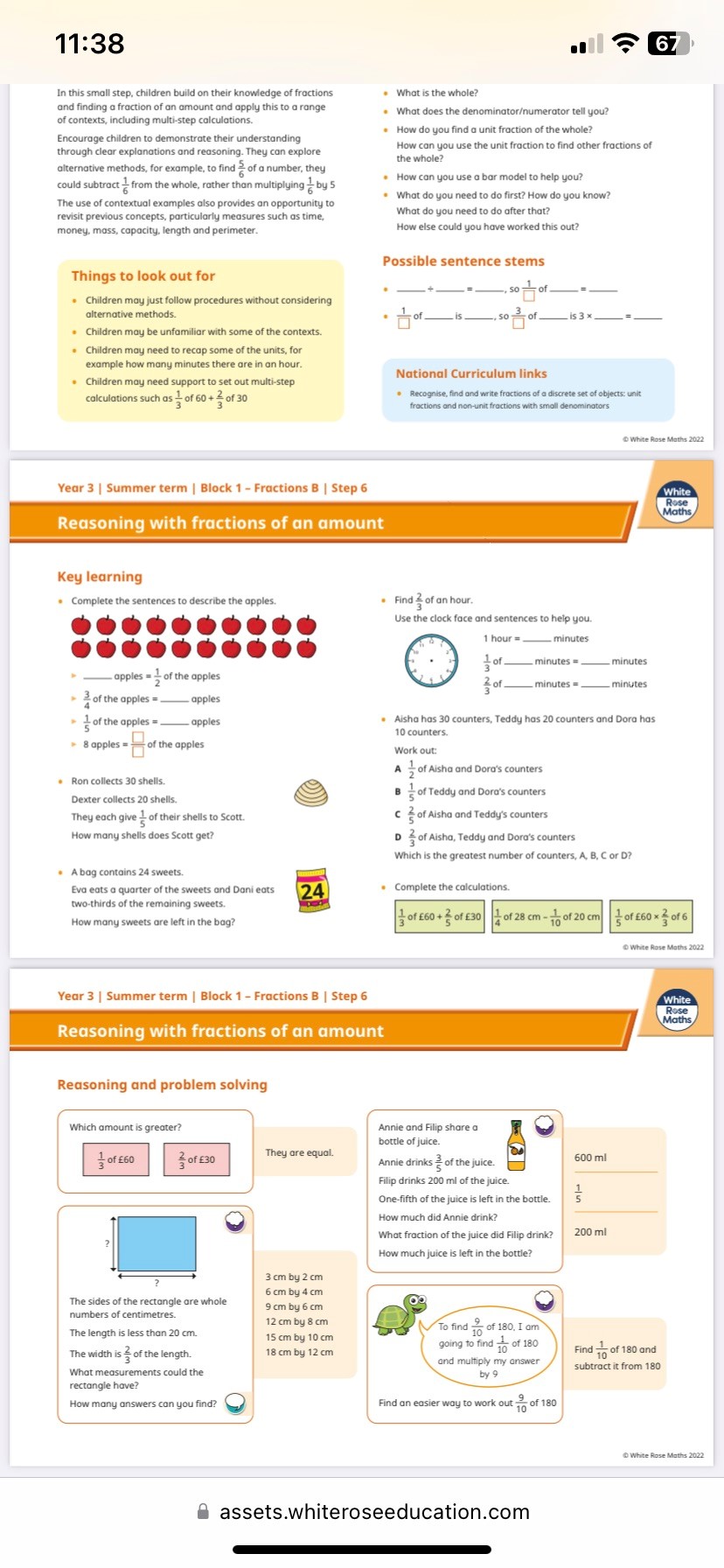 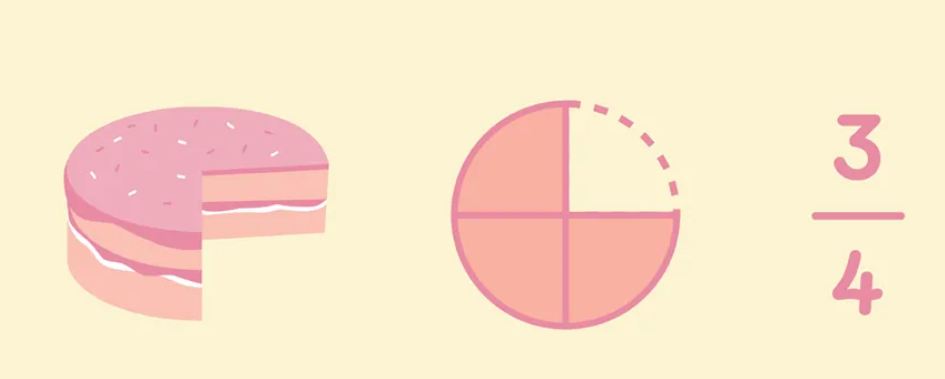 ¼ = 1 ÷ 4
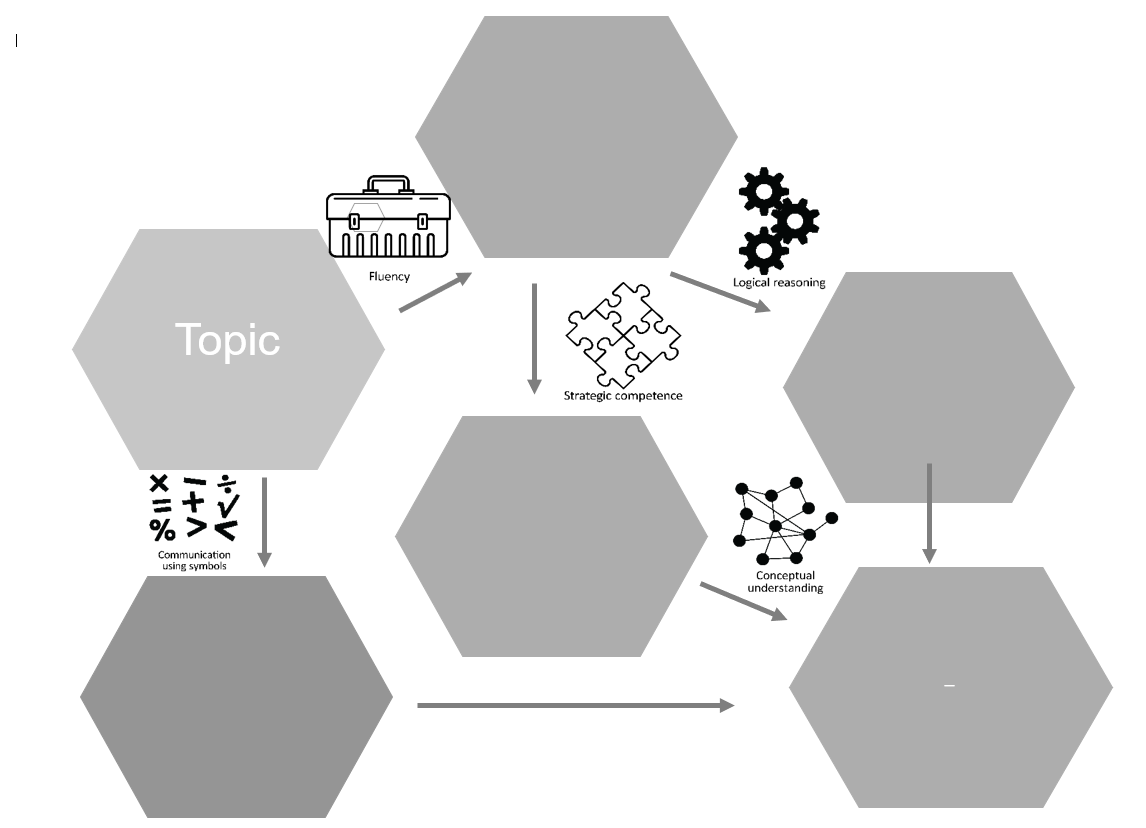 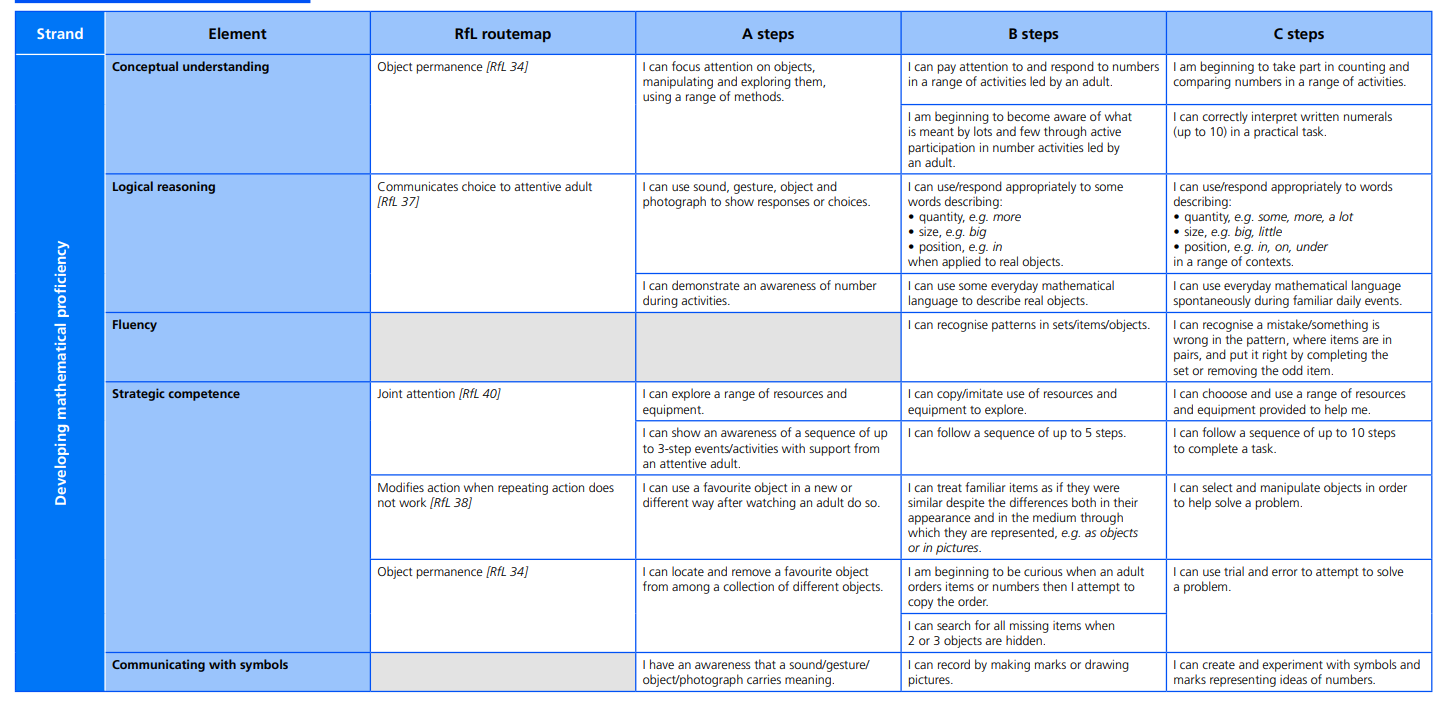 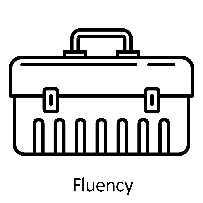 Exercise 1
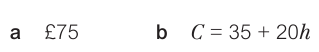 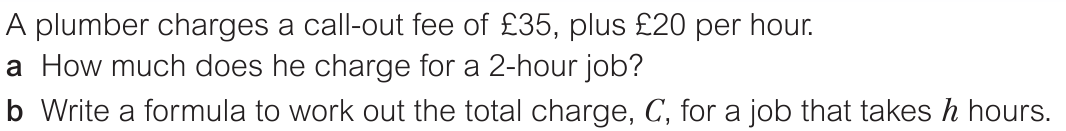 1).
2).
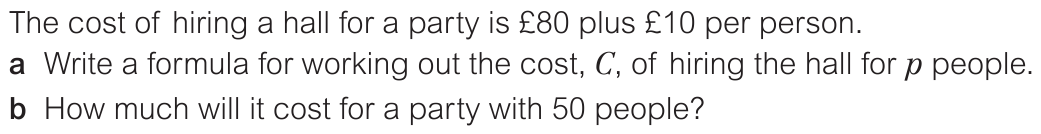 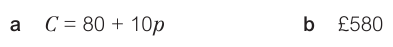 3).
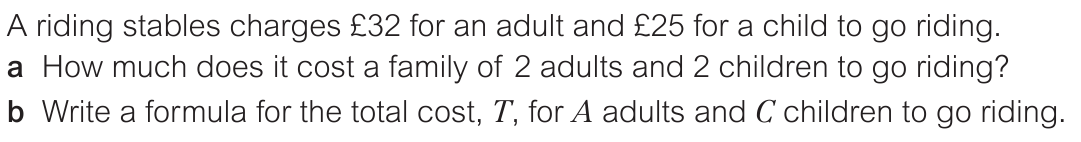 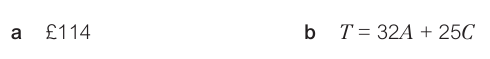 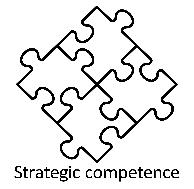 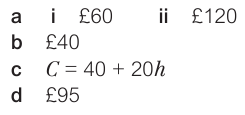 Exercise 2
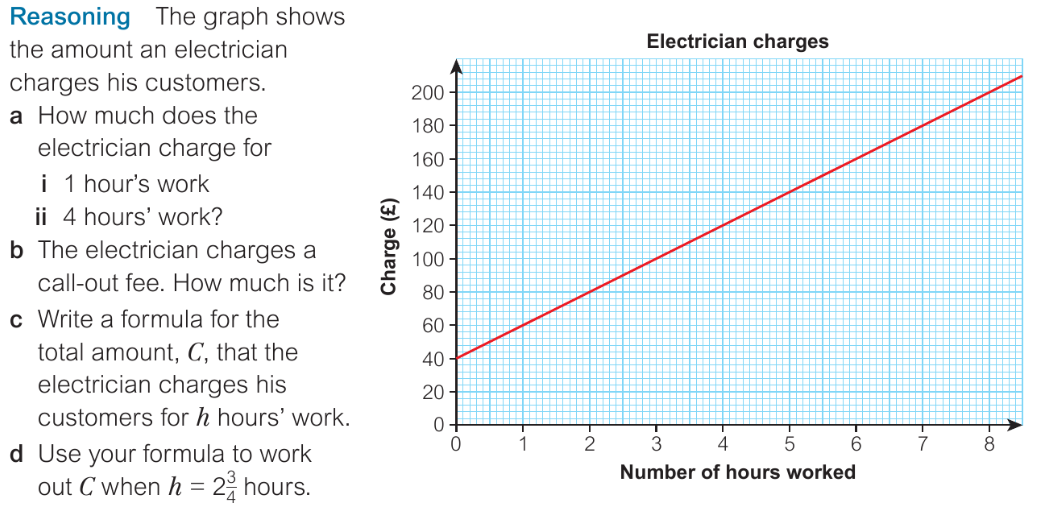 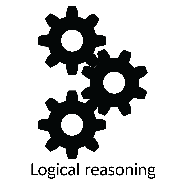 Exercise 3
Castle Hotel - Brecon
£150 room hire
£3 per person for refreshments
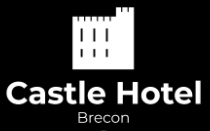 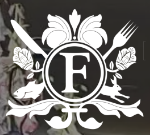 Foyles of Glasbury
£100 room hire
£5 per person for refreshments
For fewer than 25 attendees Foyles is cheaper, for more than 25 attendees The Castle is cheaper. There will likely be more than 25 attendees.
e.g. Which is the more convenient location, which has the best refreshments and facilities.
Doug Lemov – Cynllunio ar gyfer cwestiynuPlanning for stretch it questioning
Mae Lemov yn awgrymu:
Gofynnwch Sut neu Pam
Gofynnwch am ffordd arall i ateb
Gofynnwch am air gwell
Gofynnwch am dystiolaeth
Gofynnwch i’r myfyriwr integreiddio sgil cysylltiedig neu Wybodaeth Ychwanegol
Lemov suggests:
Ask How or Why
Ask for another way to answer
Ask for a better word
Ask for evidence
Ask student to integrate a related skill or Addition Knowledge
Enghraifft o sut i gynllunio Cwestiynu / Questioning planning exemplar
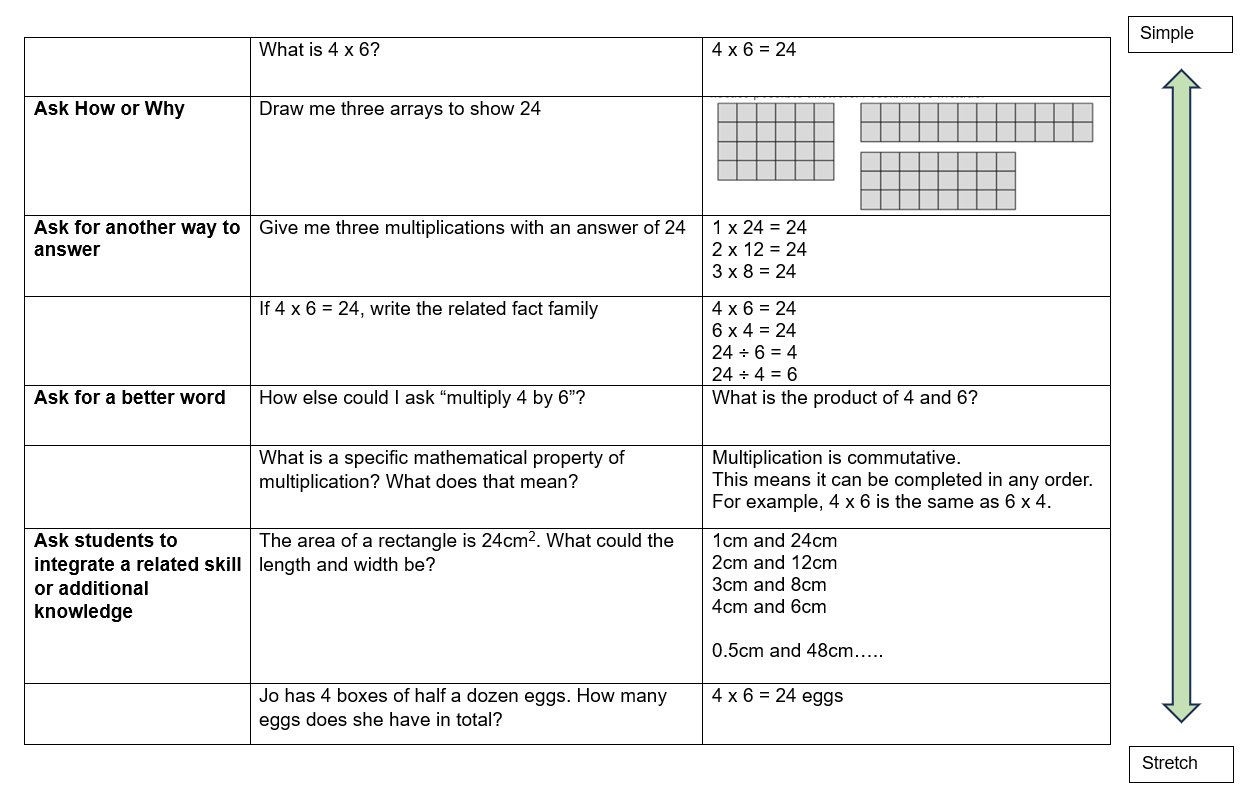 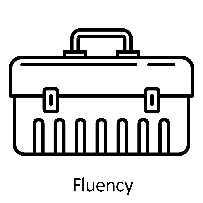 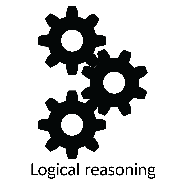 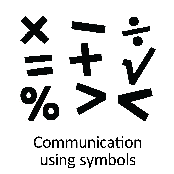 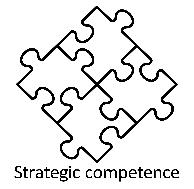